Tvorba business modelůPřehled vybraných modelů
Vzory podnikatelských modelů
Osterwalder a Pigneur (2012) vymezují určité vzory podnikatelských modelů na základě podobných vlastností, uspořádání stavebních prvků či podobného chování. Rozlišují pět vzorů:
Podnikatelské zaměření
Dlouhý chvost
Vícestranné platformy
Bezplatná nabídka
Otevřené podnikatelské modely
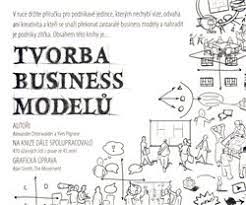 1. Podnikatelské zaměření
Tato koncepce říká, že existují tři odlišné typy podnikatelského zaměření ve firmě, a to zaměření na 
vztahy se zákazníky, 
zaměření na inovaci produktů a 
zaměření na infrastrukturu podniku. 
Podnikatelská zaměření se liší ekonomickými, konkurenčními a kulturními charakteristikami.
S ohledem na odlišnosti u jednotlivých typů podnikatelských zaměření se doporučuje podnikatelská zaměření oddělit a zabývat se pouze jedním z nich. 
To znamená, že firmy by se měly zaměřit pouze na jednu hodnotovou disciplínu: provozní dokonalost, vůdčí postavení na poli produktů nebo na důvěrný vztah se zákazníkem. 
Tento vzor modelu byl aplikován např. ve společnostech France Telecom, aj. viz obr.
Podnikatelské zaměření
1. Podnikatelské zaměření
Úspory ze sortimentu (Economies of Scope): 
= zvyšování efektivnosti s rostoucím počtem výrobků produkovaných firmou na rozdíl od úspor z rozsahu, u nichž efektivnost je způsobena zvýšenou produkcí. 
Úspory ze sortimentu se vztahují na situaci, kdy průměrné náklady klesají, protože je firmou poskytováno více zboží a služeb.
Praxe: použití stejného zařízení pro různé výrobky, společná reklama při tvorbě značky, společné výdaje na výzkum a vývoj
1. Podnikatelské zaměření
„Unbundling“ – rozdělení = označení business modelu
Nastudovat:
Soukromé bankovnictví: spojení 3 podnikatelských zaměření
Zdroj: OSTERWALDER, A. PIGNEUR, Y. Tvorba business modelů, 2012. str. 60 – 61
Unbundling v mobilních telekomunikacích.
Zdroj: OSTERWALDER, A. PIGNEUR, Y. Tvorba business modelů, 2012. str. 62 – 63
2. Dlouhý chvost
Podnikatelský model založený na dlouhém chvostu se zaměřuje na nabídku širokého sortimentu okrajových produktů, přičemž každý z nich se prodává zřídka. 
Jedná se o prodej menšího množství většího počtu produktů. 
Celkové tržby z prodeje okrajových položek v tomto modelu jsou stejné jako celkové tržby plynoucí z úzké nabídky nejprodávanějších produktů. 
Model dlouhého chvostu byl nejdříve popsán v mediálním odvětví. Později bylo zjištěno, že model dlouhého chvostu funguje i mimo mediální odvětví a byl úspěšně aplikován např. ve společnostech Netflix, eBay, You Tube, Facebook atd.
2. Dlouhý chvost
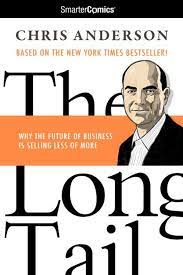 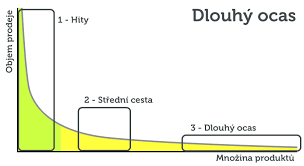 Dlouhý chvost
Model horních 20 procent
Se zaměřuje na malé množství produktů, přičemž každý z nich se prodává ve vysokých objemech
Model dlouhého chvostu
Se zaměřuje na velké množství produktů. Každý z nich se prodává v nízkých objemech.
Vytvořil Chris Anderson 
Cíl: popsat posun v mediálním odvětví – od prodeje malého množství „hitových položek“ ve vysokých objemech k prodeji vysokého množství okrajových položek v relativně nízkých objemech
2. Dlouhý chvost
Dle Andersona tento jev v mediálních odvětví způsobily 3 faktory:
Demokratizace výrobních nástrojů
Klesající náklady na technologie umožnily jednotlivcům využívat nástroje, které byly ještě před několika lety příliš nákladné. Miliony amatérů dnes mohou profesionálně nahrávat hudbu, produkovat krátké filmy či navrhovat jednoduchý software. 
Demokratizace distribuce
Internet vedl k dramatickému snížení nákladů na zásoby, komunikaci a transakce, čímž okrajovým produktům otevřel nové trhy.
2. Dlouhý chvost
Klesající náklady na propojení nabídky a poptávky
hlavním problémem je pro okrajový obsah najít zájemce. Toto úskalí však do značné míry odstranily výkonné vyhledávače a systémy doporučování, uživatelská hodnocení a zájmové komunity.
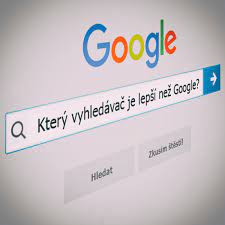 2. Dlouhý chvost
Příklady:
Netflix
Firma půjčující video online se přesunula k licencování vysokého počtu okrajových filmů. Přestože se jednotlivé snímky nepůjčují příliš často, celkové tržby z obrovského katalogu firmy odpovídají tržbám z půjčování finančně nejúspěšnějších filmů. 
Dnes Anderson uvádí, že dlouhý chvost funguje i mimo mediální průmysl.
eBay
Úspěch online aukční společnosti eBay vychází z obrovského množství účastníků aukcí, kteří prodávají a kupují malá množství „nehitových“ položek.
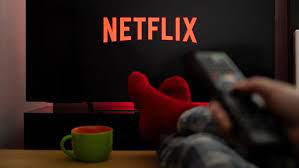 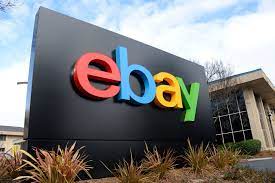 2. Dlouhý chvost
Transformace v odvětví nakladatelství
Starý model
Tradiční nakladatelský model je založen na procesu selekce
Nakladatelé si vybírají z autorů a rukopisů, u kterých je předpoklad úspěchu prodeje
Méně slibní autoři a jejich tituly jsou odmítnuty, protože by se jim  ekonomicky nevyplatilo graficky upravovat, tisknout, propagovat knihy, které se neprodávají. 
Nakladatelé mají zájem o knihy, které se mohou tisknout ve velkém a prodávat velkému počtu zákazníků.
2. DLOUHÝ CHVOST
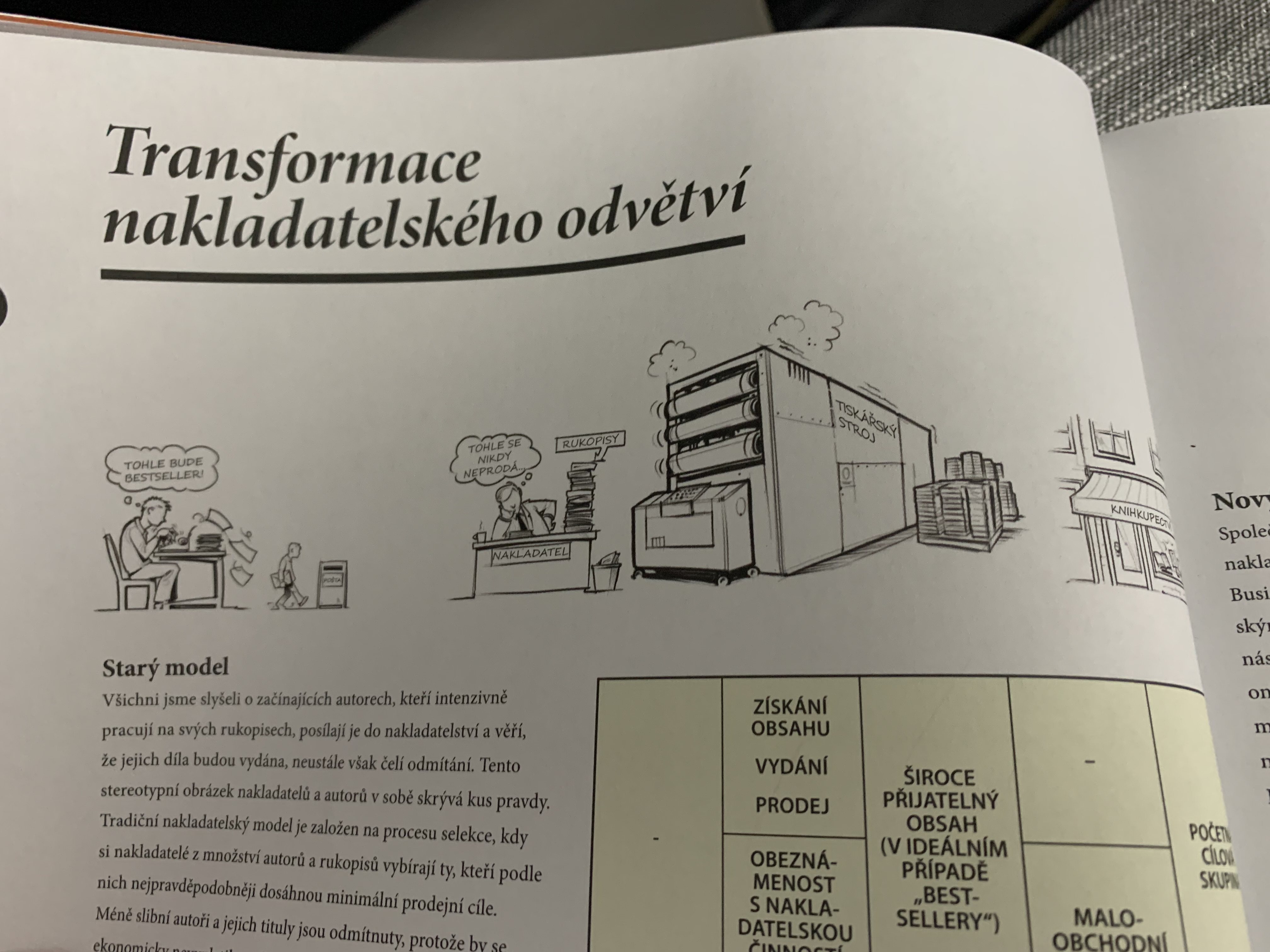 2. Dlouhý chvost
Nový model – společnost Lulu.com
Umožnila publikovat každému
Princip: okrajovým a amatérským autorům pomáhá uvést jejich dílo na trh
Poskytuje autorům nástroje ke tvorbě, tisku a distribuci jejich rukopisů prostřednictvím online trhu a odstraňuje tak tradiční překážky vstupu na trh. 
Autoři se stávají zákazníky
Tisíce autorů využívají samoobslužné nástroje Lulu.com
Knihy se tisknou na základě potvrzených objednávek
Komerční neúspěch nevadí, protože s tím nejsou spojené žádné náklady
2. Dlouhý chvost
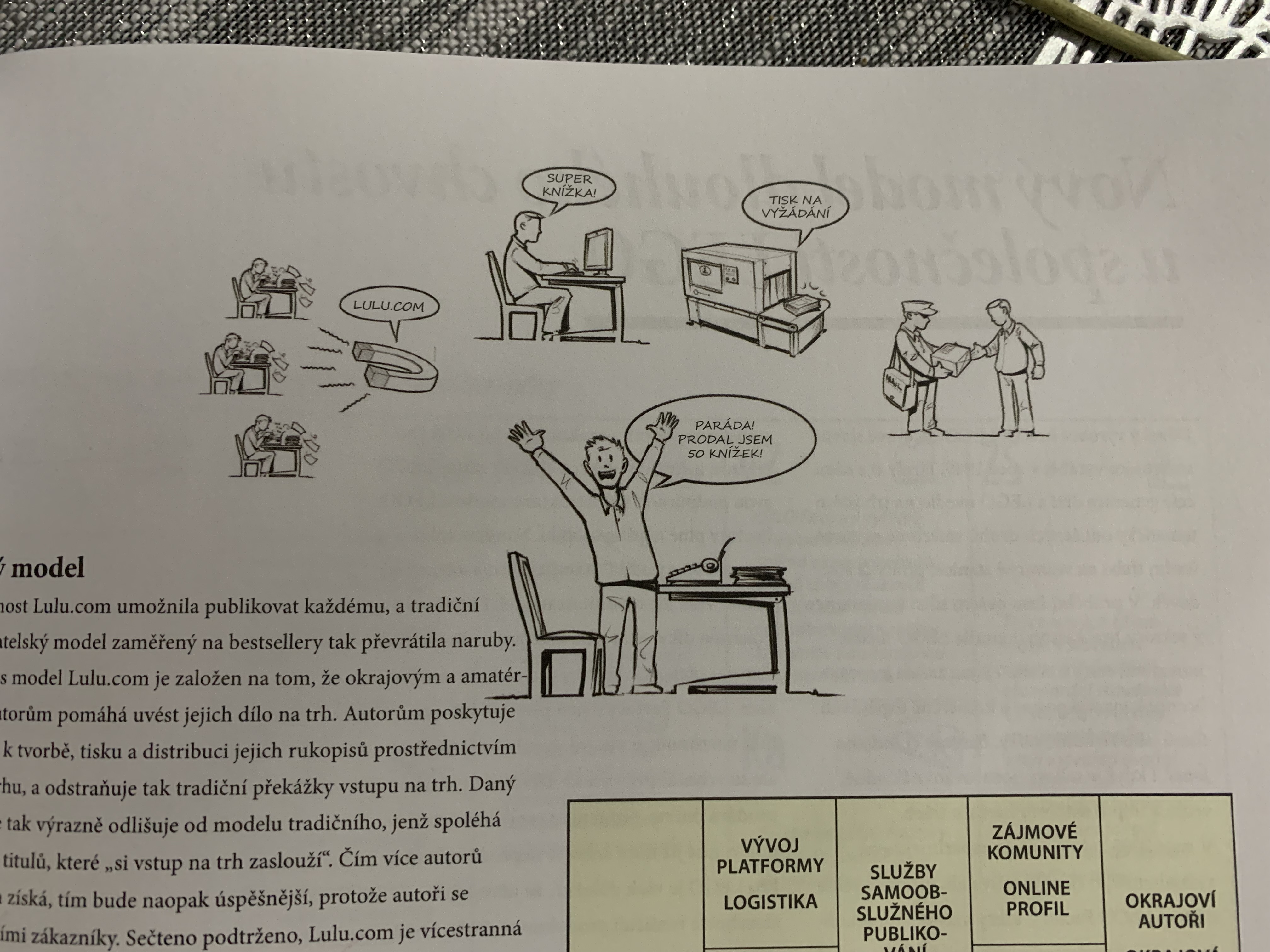 2. Dlouhý chvost
Nastudovat:
Nový model dlouhého chvostu u společnosti LEGO
Zdroj: OSTERWALDER, A. PIGNEUR, Y. Tvorba business modelů, 2012. str. 72 – 73
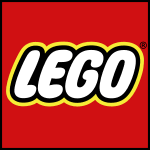 2. Dlouhý chvost
Klíčové charakteristiky
Klíčoví partneři
Poskytovatelé okrajového obsahu (profesionální nebo vytvořený uživateli)
Klíčový zdroj
Platforma
Klíčové činnosti
Vývoj a údržba platformy
Získávání a výroba okrajového obsahu
Hlavní náklady
Náklady na vývoj a údržbu platformy
Zaměření
Na zákazníky vyhledávající okrajové produkty
Klíčové zdroje příjmů
z reklamy
z prodeje produktů
z předplatného
Klíčový nástroj
většinou Internet
3. Vícestranné platformy
Vícestranné platformy spojují alespoň dvě provázané skupiny zákazníků. 
Platforma vytváří hodnotu tím, že usnadňuje interakci mezi skupinami. Hodnota platformy pro konkrétní uživatelskou skupinu závisí na počtu uživatelů. Platformy jsou užitečné pro určitou skupinu pouze v případě, že jsou přítomny další skupiny zákazníků. 
Vícestranná platforma přitahuje další uživatele a vzniká síťový efekt. Provozovatelé vícestranných platforem musí reagovat na následující otázky:
Dokáží přilákat na každou stranu platformy dostatečné množství zákazníků? 
Která strana je citlivější na cenu? 
Lze stranu citlivější na cenu nalákat dotovanou nabídkou? 
Bude druhá strana platformy generovat dostatečné množství tržeb k pokrytí finanční podpory? 
Model vícestranné platformy byl uplatňován ve společnosti Google, Apple, iPod, iTunes atd.
3. Vícestranné platformy
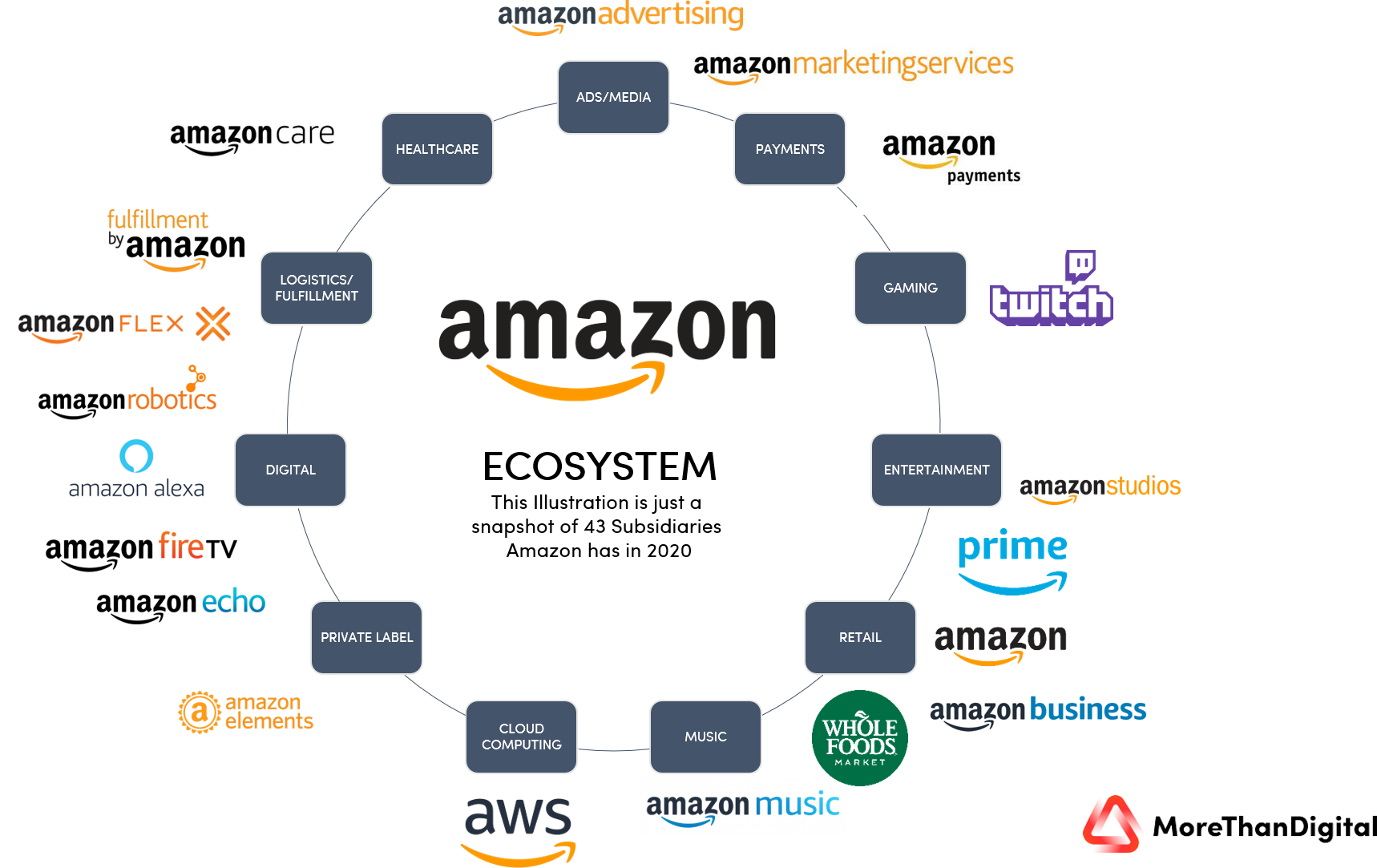 3. Vícestranné platformy
Business model Googlu
Jádro modelu: poskytovat na webu přesně cílenou reklamu  a to v globálním měřítku
Přes službu AdWords mohou zadavatelé reklamy zveřejňovat reklamy a sponzorované odkazy na stránkách Googlu s výsledky vyhledávání.
Když lidé vyhledávají pomocí Googlu, zobrazují se reklamy vedle výsledků vyhledávání. 
Google pak dbá na to, aby se zobrazovaly reklamy, které souvisí s vyhledávaným slovem.
Model může fungovat pouze když vyhledávač Google používá mnoho lidí.
3. Vícestranné platformy
Hodnotová nabídka Googlu pro zadavatele reklamy závisí na počtu zákazníků, které Google na své stránky přivede. Této skupině nabízí Google vyhledávač a zvyšující se množství nástrojů:
Webovou poštu Gmail
Mapy Google
Online foto album Picasa
AdSense automaticky analyzuje obsah webové stránky zařazené do partnerské sítě a jejím návštěvníkům zobrazuje relevantní textové a obrazové reklamy.
Hodnotová nabídka těmto externím majitelům webů tvoří třetí zákaznický segment.
3. Vícestranné platformy
Na jednom zákaznickém segmentu – zadavatelích reklamy vydělává, dalším 2 segmentům (návštěvníkům webů a majitelům obsahu) poskytuje služby zdarma. 
Čím více reklam zobrazí návštěvníkům webu, tím větší příjmy získá od zadavatelů reklamy
Zvyšující se zisky z reklamy pak motivují více majitelů obsahu, aby se stali partnery v rámci služby AdSense. Zadavatelé reklamy si nekupují reklamní prostor od Googlu přímo, ale ucházejí se o klíčová slova související s reklamou.
Klíčový zdroj příjmů Google: vyhledávací platforma, která umožňuje provoz 3 různých služeb:
Webové vyhledávání (Google.com)
Reklamy (AdWords) a 
Monetarizace obsahu třetích stran (AdSense)
3. Vícestranné platformy
Evoluce Applu a jeho proměna v operátora platformy
3. Vícestranné platformy
2001
iPod uveden na trh jako samostatný produkt
Uživatelé si na něj mohli kopírovat svá CD a hudbu staženou z internetu
iPod = technologická platforma pro ukládání hudby z různých zdrojů
2003
Představení internetového obchodu iTunes Music Store, který je s iPodem úzce integrován
Obchod umožňuje jednoduše kupovat a stahovat digitální hudbu = první pokus o využití platformy
Obchod iTunes spojil
Držitele práv k hudbě přímo s kupujícími
2008
iPhone a Appstore – prodej aplikací
Vývojáři aplikací musí odvádět u každé prodané aplikace 30% poplatek Applu.
3. Vícestranné platformy
Klíčový zdroj
Platforma
Klíčové činnosti
Řízení platformy
Zajišťování služeb
Propagace platformy
Hlavní náklady
Vývoj a údržba platformy
Hodnotová nabídka
Přilákání skupin uživatelů
Spojení zákaznických segmentů
Snížení nákladů díky vedení transakcí přes platformu
3. Vícestranné platformy
Tento business model vykazuje specifickou strukturu:
Opírá se min o 2 segmenty, přičemž každý z nich má svou vlastní hodnotovou nabídku a související zdroj příjmů.
K jednomu či více segmentům mohou směřovat bezplatné nabídky či nižší ceny, které jsou dotovány příjmy z jiných zákaznických segmentů.
Výběr, který segment má být dotován, představuje klíčové cenotvorné rozhodnutí, jež určuje celkový úspěch business modelu. 
Jeden segment nemůže existovat bez druhého.
4. Bezplatná nabídka (business model zdarma)
Jeden významný zákaznický segment profituje z bezplatných nabídek, přičemž neplatící zákazníky financuje jiný zákaznický segment nebo jiná část modelu. 
Je to dáno tím, že sice náklady na výrobu produktů zdarma poklesly, ale aby firma mohla dosahovat zisku, musí generovat tržby. 
Růst nových bezplatných nabídek je spojen s odlišnou ekonomikou zejména digitálních výrobků a služeb.
Náklady poklesly např. u ukládání dat online
4. Bezplatná nabídka (business model zdarma)
Význam z hlediska marketingu – „něco zdarma“ 
= poptávka generovaná cenou rovnající se 0 je mnohonásobně vyšší než poptávka generovaná cenou rovnající se 1 Kč či jiné nízké ceny.
Model freemium
Poskytuje základní služby zdarma a prémiové služby za poplatek (Amazon)
Existují 3 vzory
Bezplatná platforma založená na vícestranné platformě (opírající se o reklamu)
Bezplatné základní služby plus volitelné prémiové služby (model freemium)
Model návnady a háčku – bezplatná nebo levná úvodní nabídka láká zákazníky k opakovaným nákupům
4. Bezplatná nabídka (business model zdarma)
Návnada a háček – příklad
Telekomunikce
Nabídka tarifu a k tomu zdarma telefon nebo tablet
Operátor sice bezplatnou nabídkou telefonu přichází o peníze, avšak ztrátu snadno a rychle nahradí díky měsíčním poplatkům za služby. 
Operátoři tak přinášení lidem okamžité uspokojení v podobě bezplatné nabídky, která jim později generuje pravidelný příjem
4. Bezplatná nabídka (business model zdarma)
Úkol:
Nastudovat 3 příklady:
Reklama: model vícestranné platformy
Zdroj: OSTERWALDER, A. PIGNEUR, Y. Tvorba business modelů, 2012. str. 92
Noviny: zdarma, nebo za peníze?
Zdroj: OSTERWALDER, A. PIGNEUR, Y. Tvorba business modelů, 2012. str. 93
Freemium: základ zdarma, více za peníze
Zdroj: OSTERWALDER, A. PIGNEUR, Y. Tvorba business modelů, 2012. str. 96
5. Otevřený podnikatelský model
Lze využívat k tvorbě a získávání hodnoty prostřednictvím spolupráce s externími partnery. 
Tento model lze realizovat zvenčí dovnitř nebo zevnitř ven. 
Při využívání externích nápadů zvenčí dovnitř firma do svých inovačních procesů integruje znalosti, duševní vlastnictví a produkty od externích partnerů. 
Naopak, když firma poskytuje externím partnerům svoje produkty, technologie, znalosti a duševní vlastnictví, které leží ladem, formou např. licencí, společných podniků atd., realizuje model zevnitř ven. 
Otevřený podnikatelský model byl uplatňován např. ve firmách Procter & Gamble, GlaxoSmithKline, InnoCentive atd.